Окружающий мир 3 классПриродные сообщества«ЛУГ»
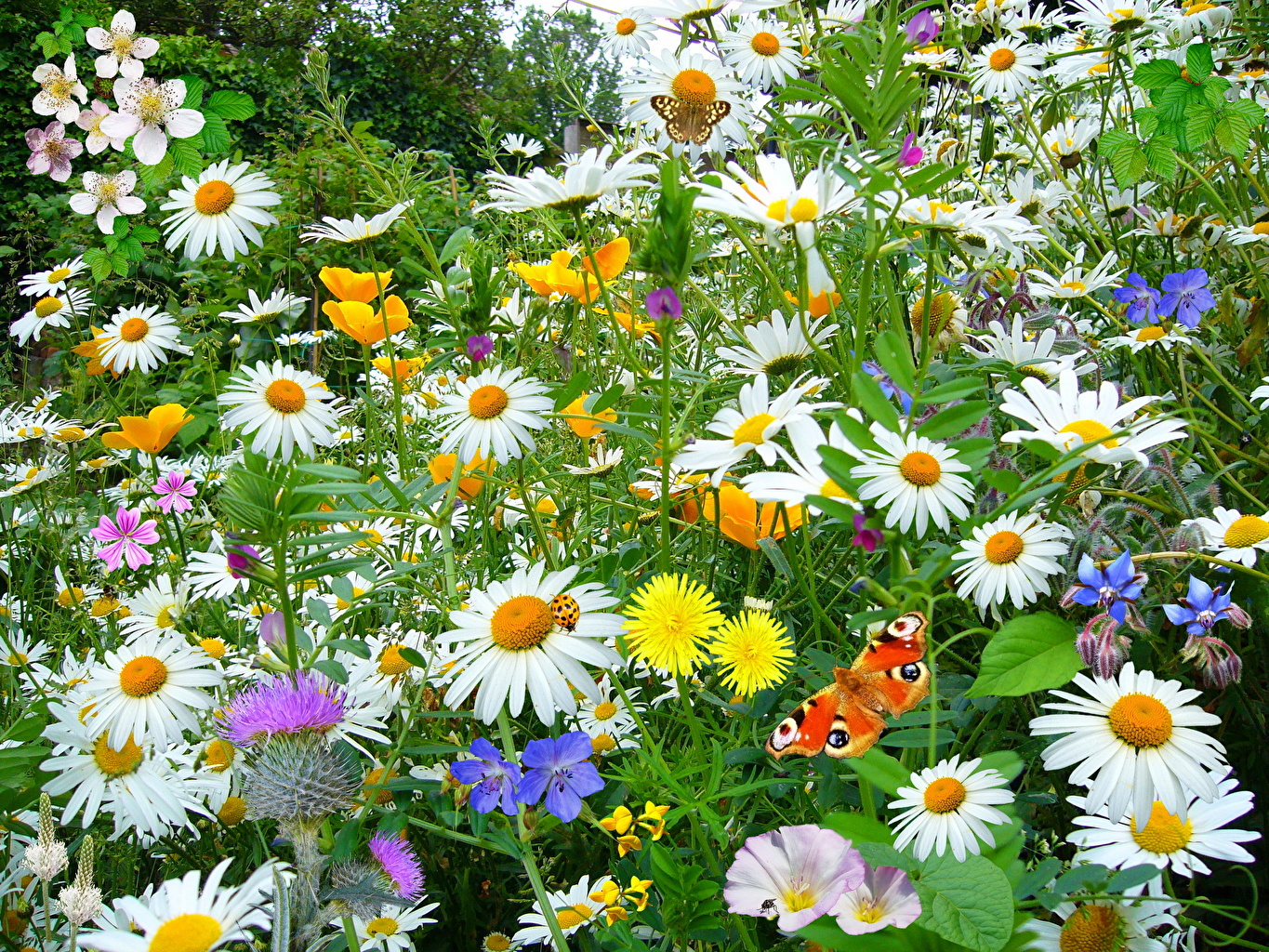 Отдых наш кончается,
Работа начинается.
Усердно будем мы трудиться,
Чтобы чему-то научиться.
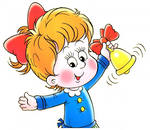 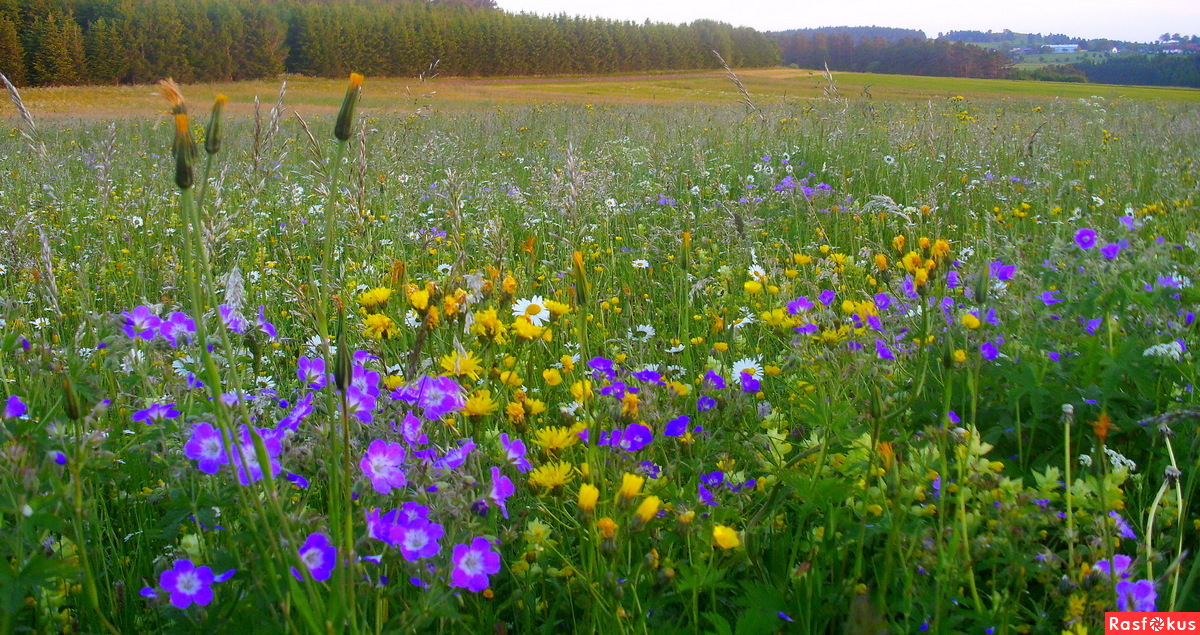 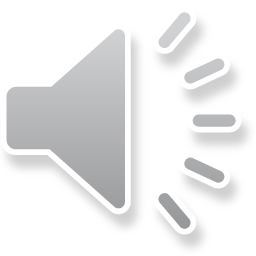 Природное сообщество – это единство живой и неживой природы, которое складывается в определенных условиях окружающей среды.
Природные сообщества
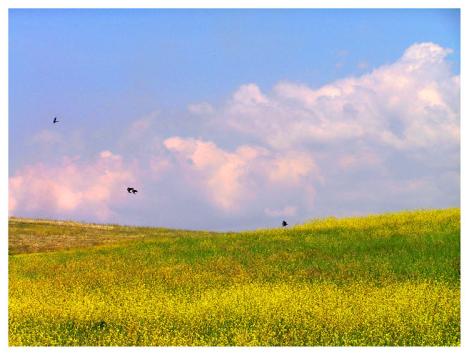 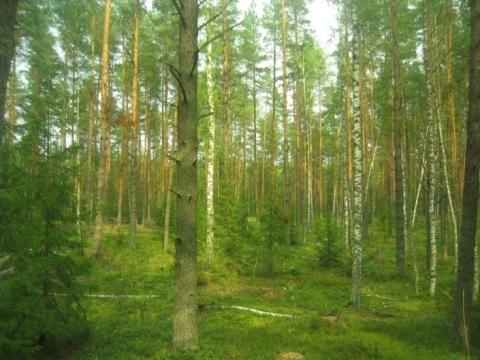 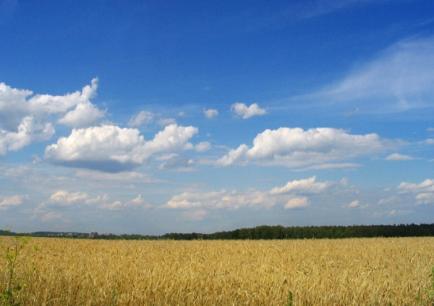 поле
луг
лес
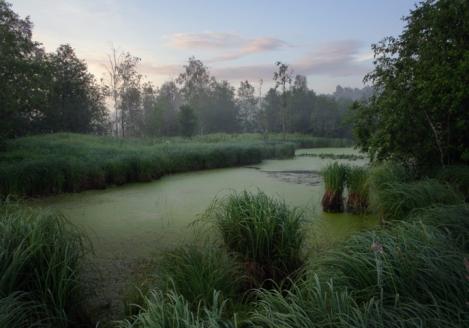 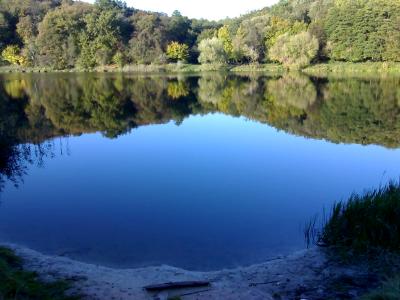 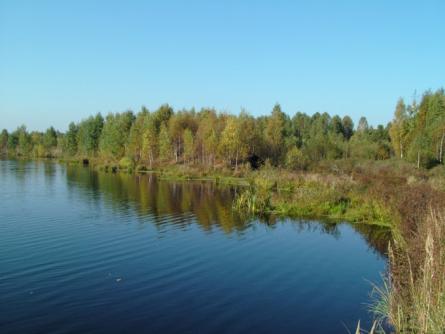 озеро
болото
река
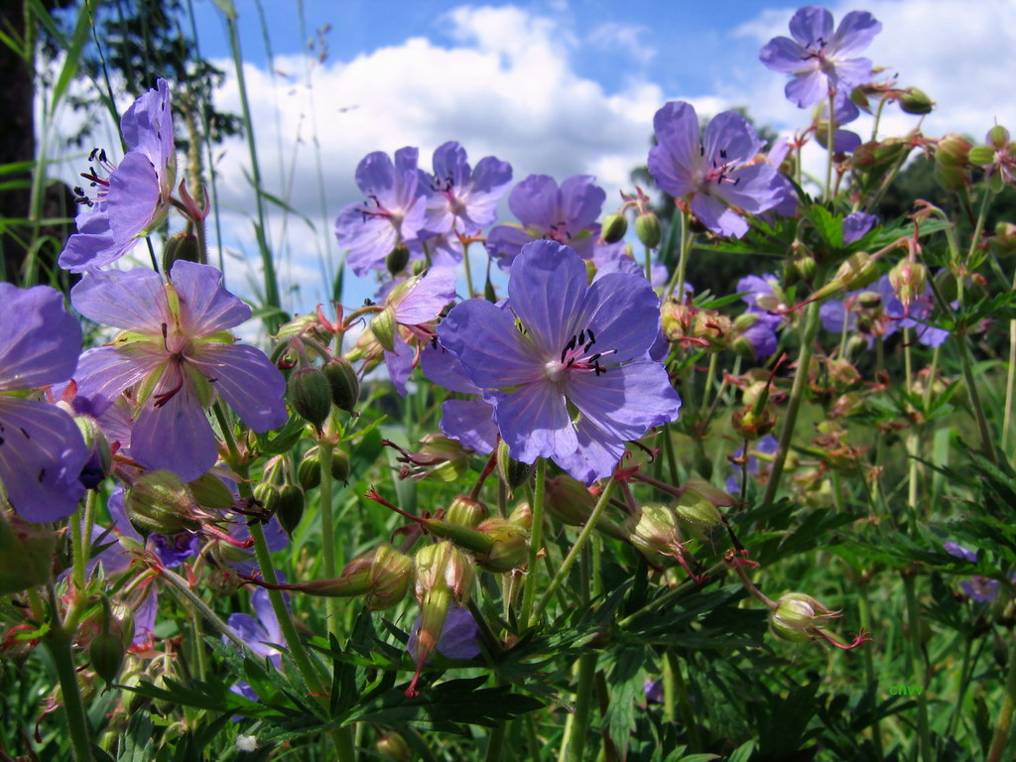 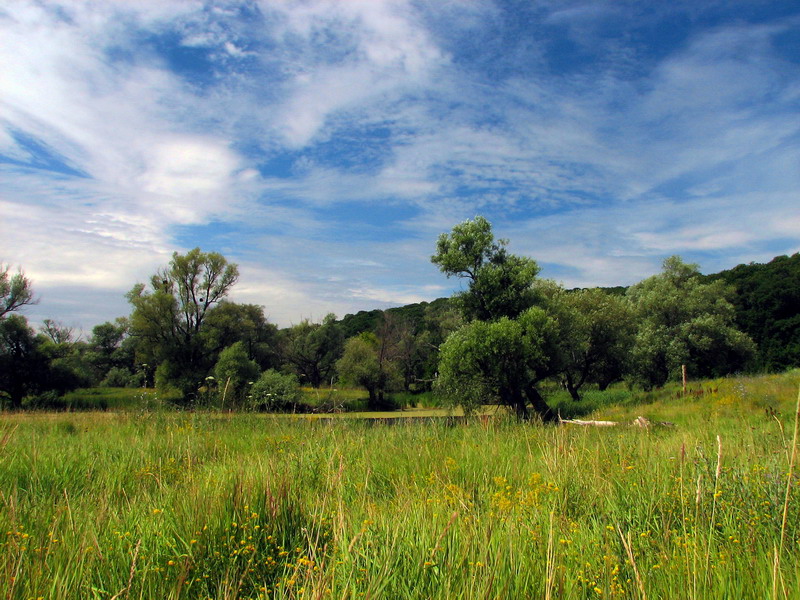 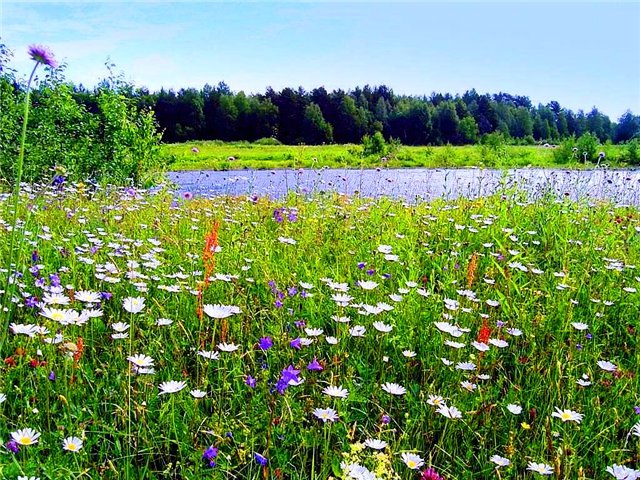 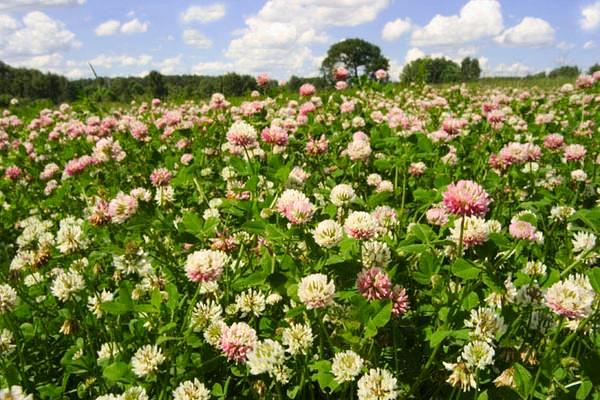 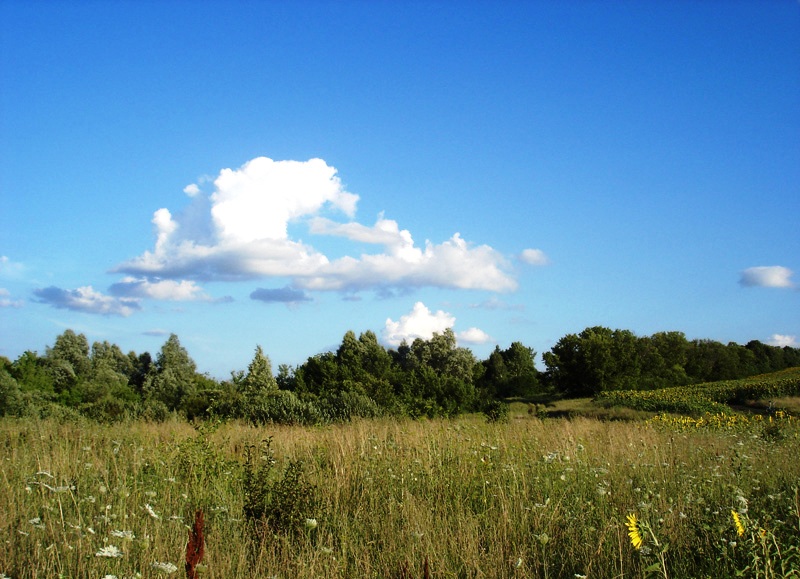 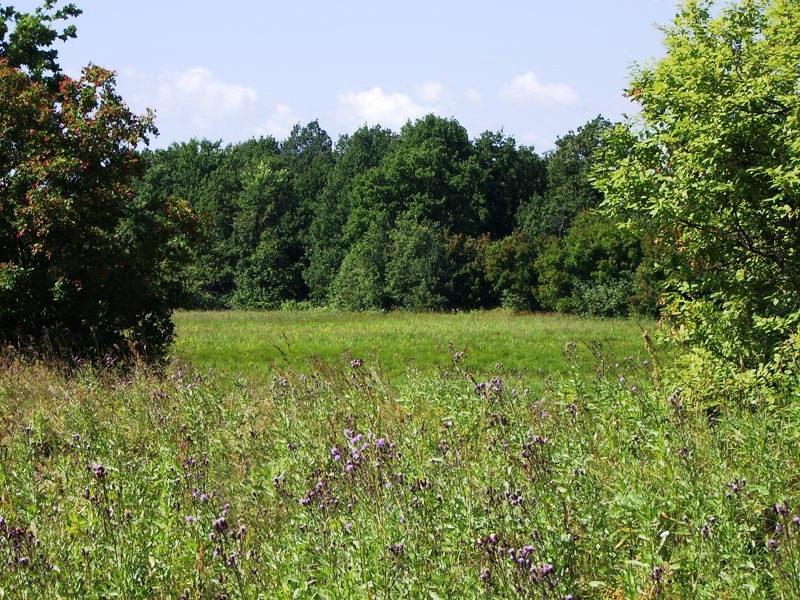 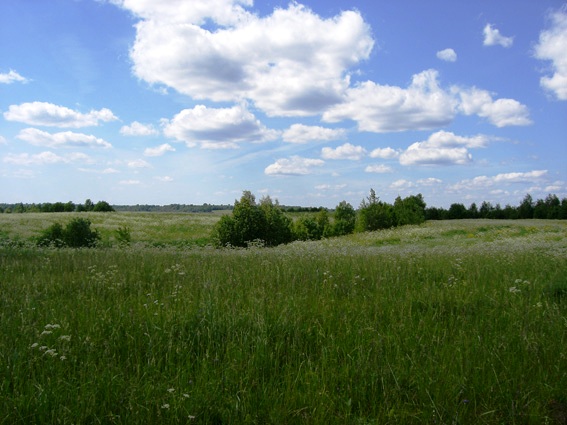 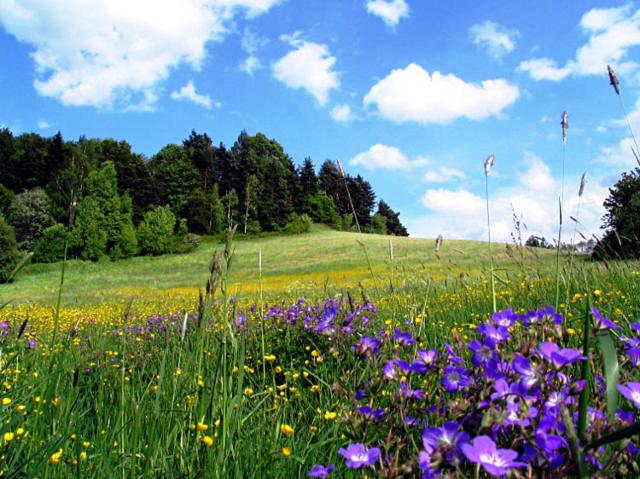 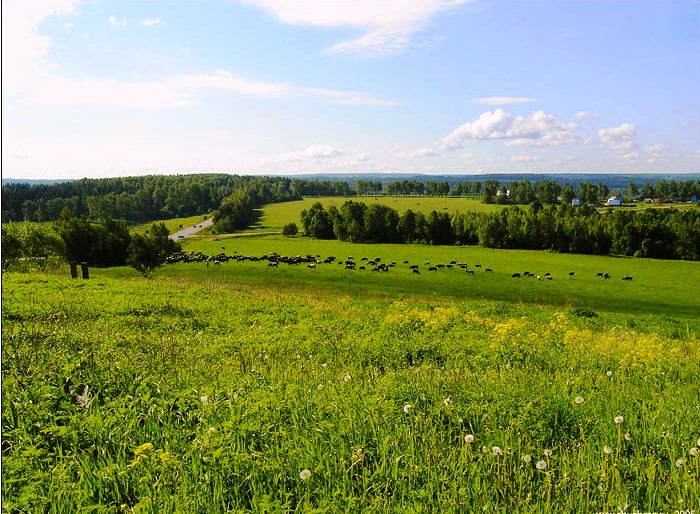 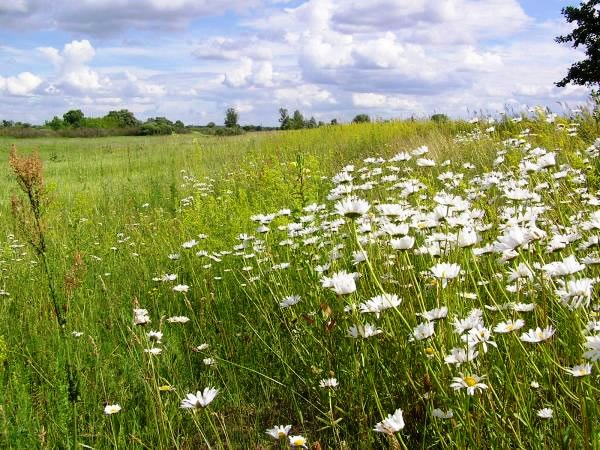 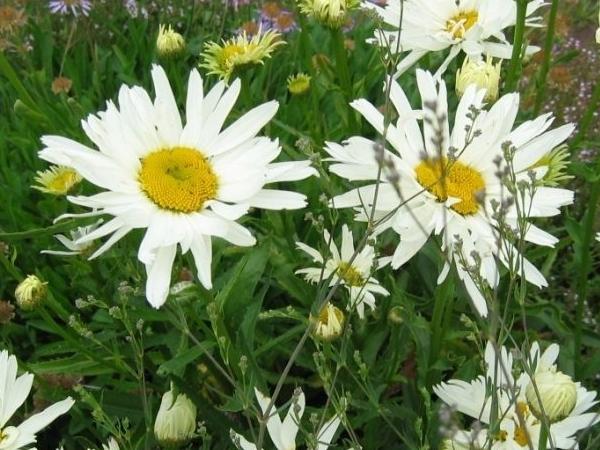 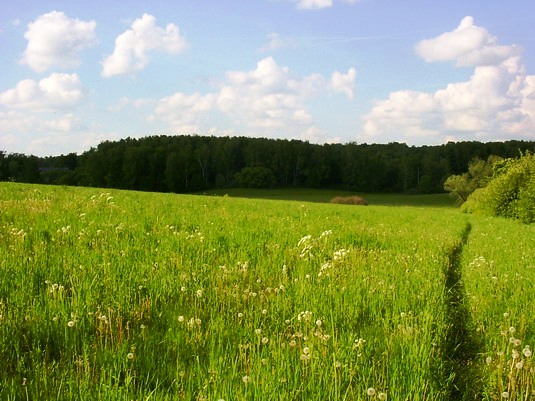 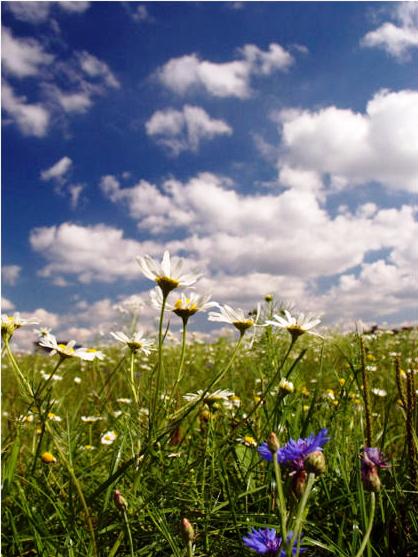 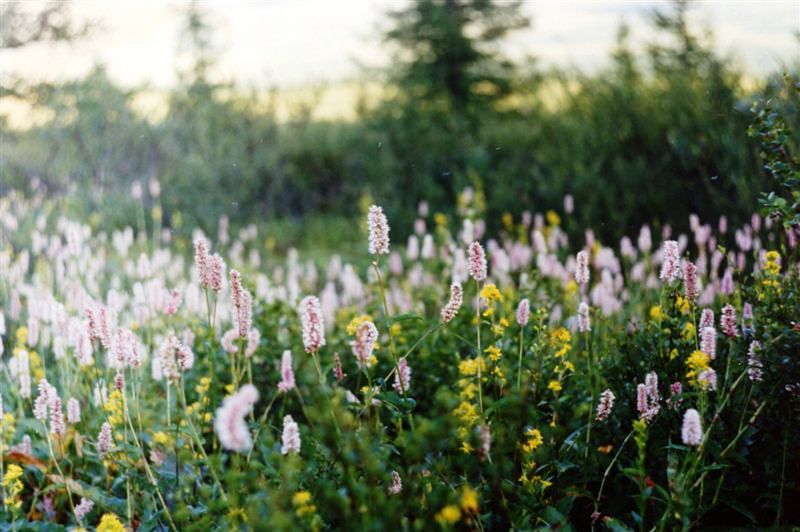 Луг
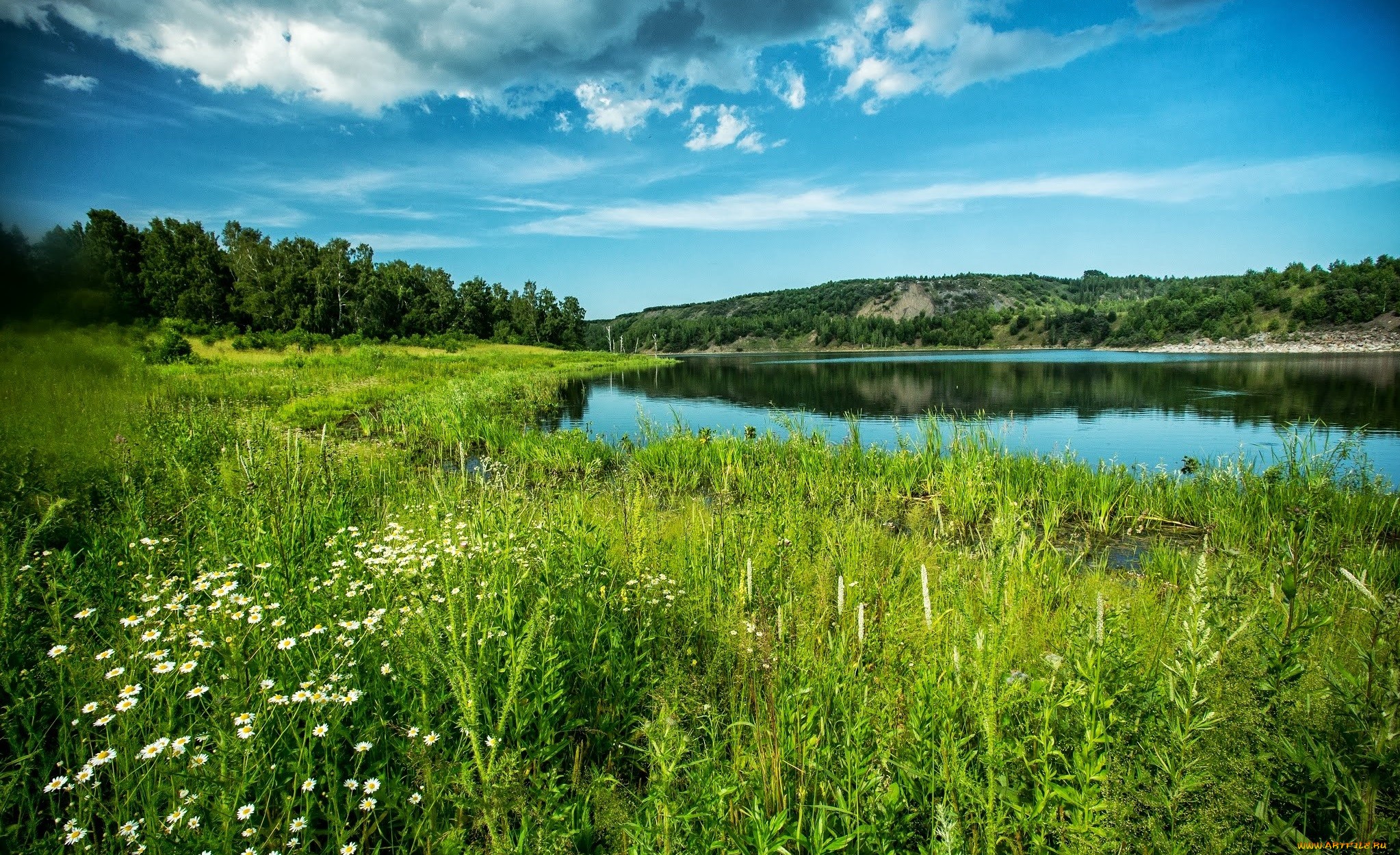 ЛУГ
травянистые
растения
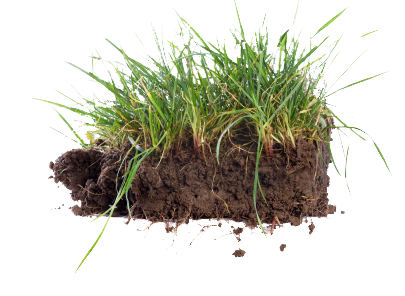 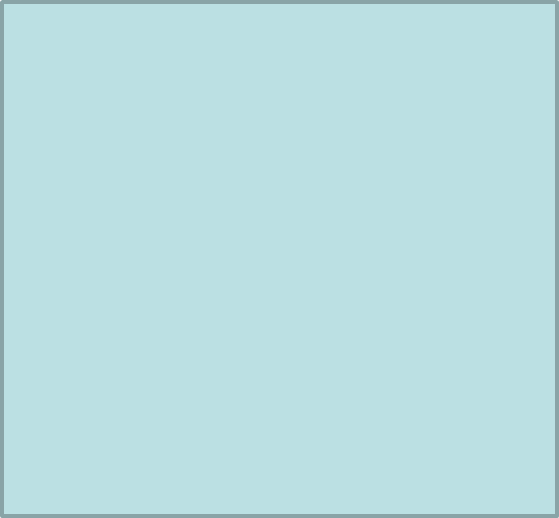 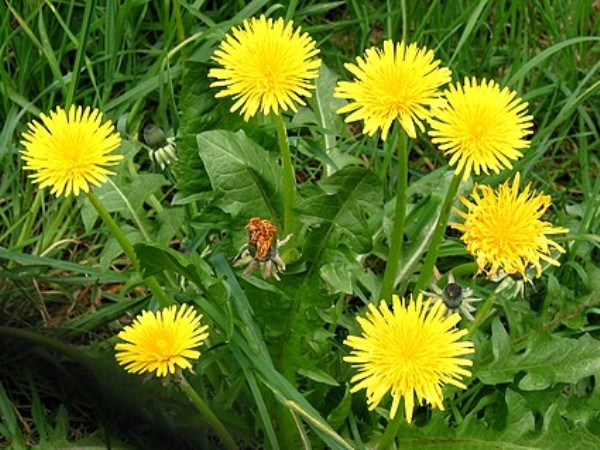 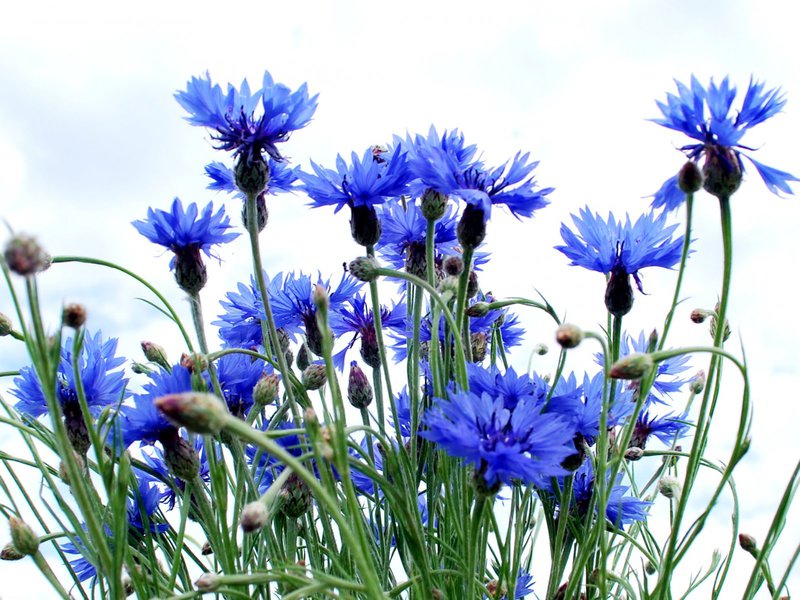 одуванчик
василёк
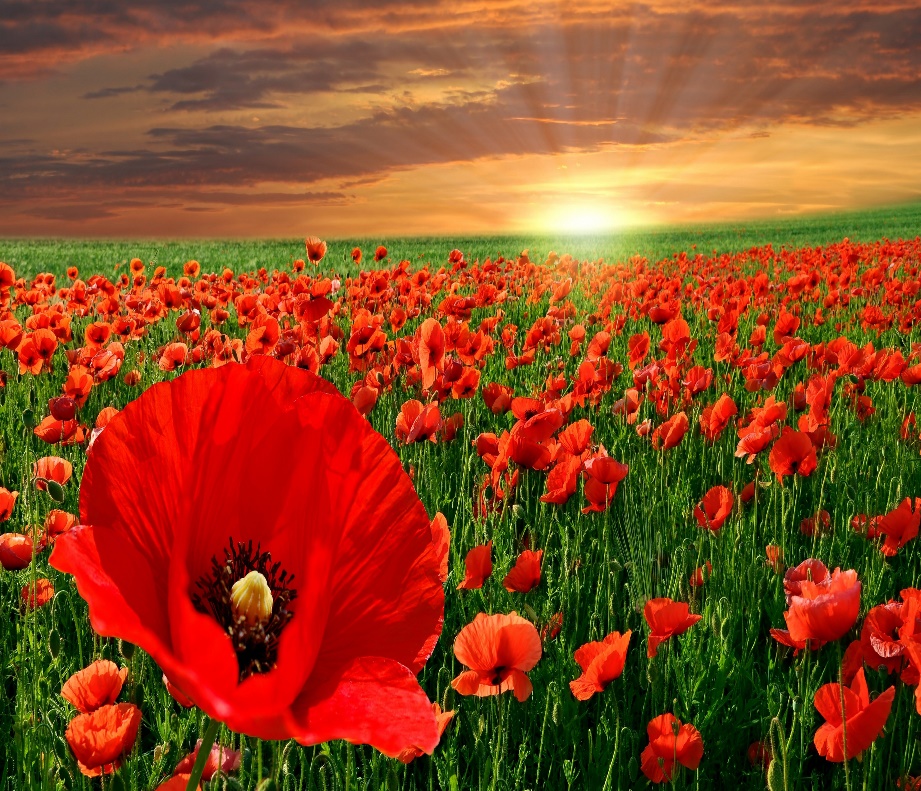 колокольчик
мак
Лекарственные растения
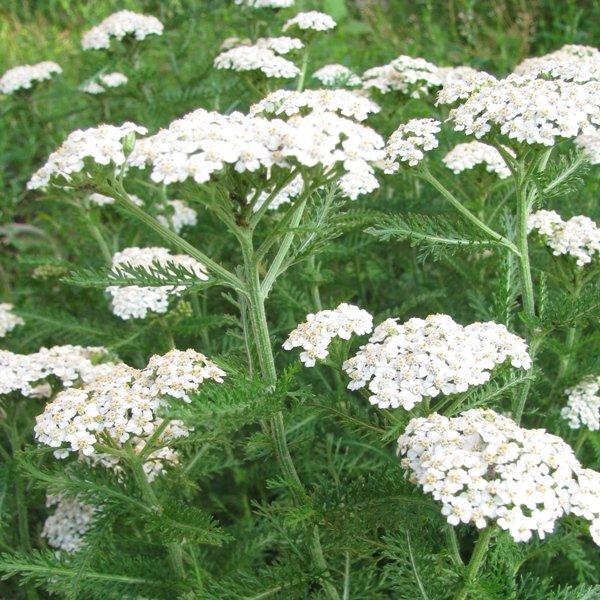 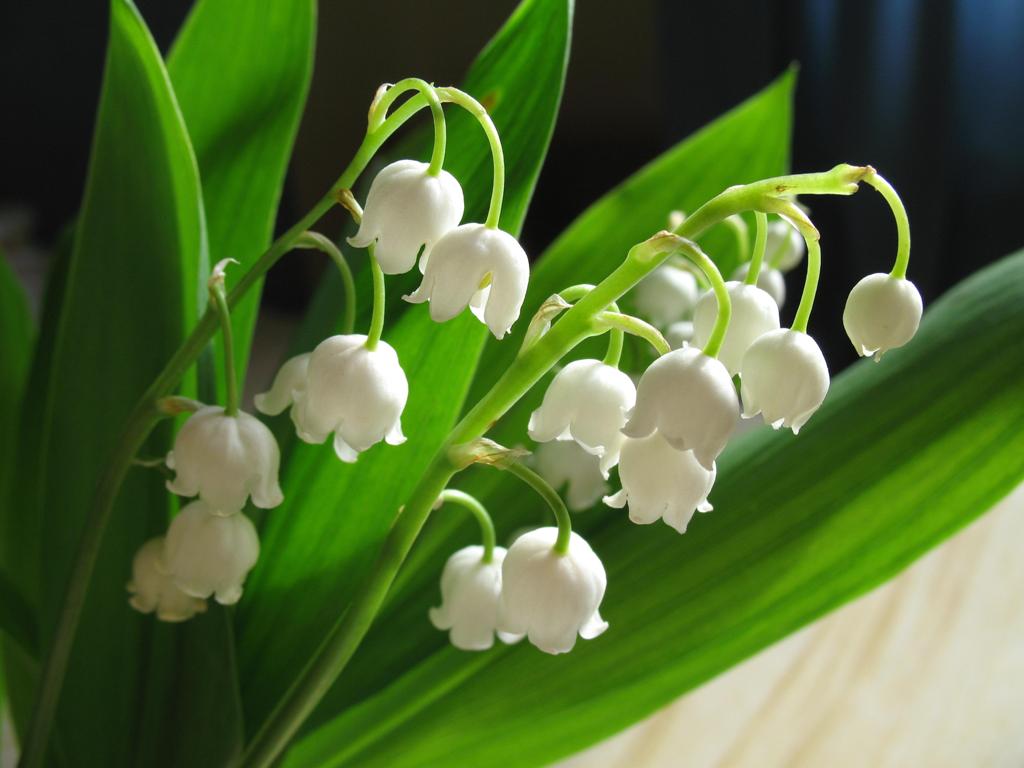 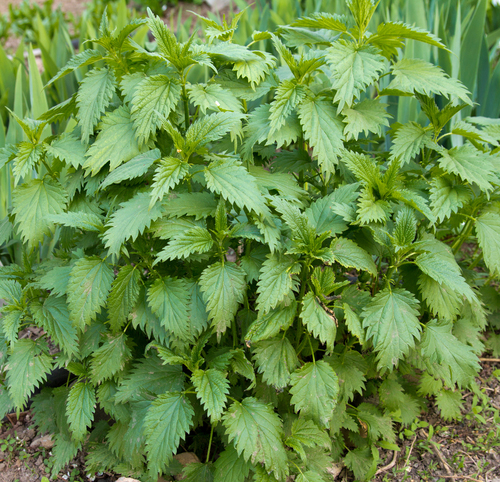 тысячелистник
крапива
ландыш
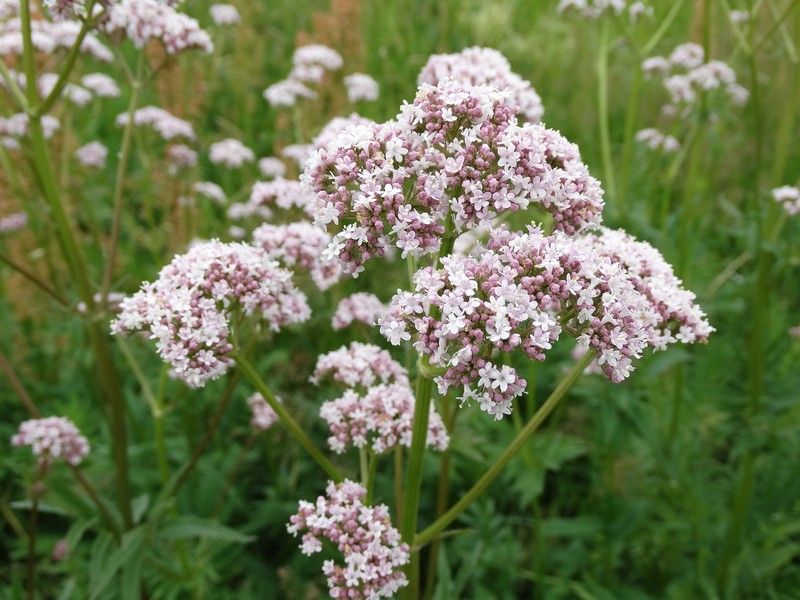 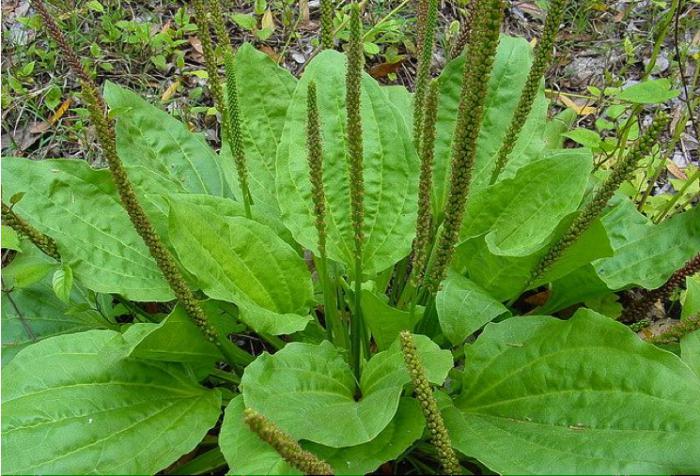 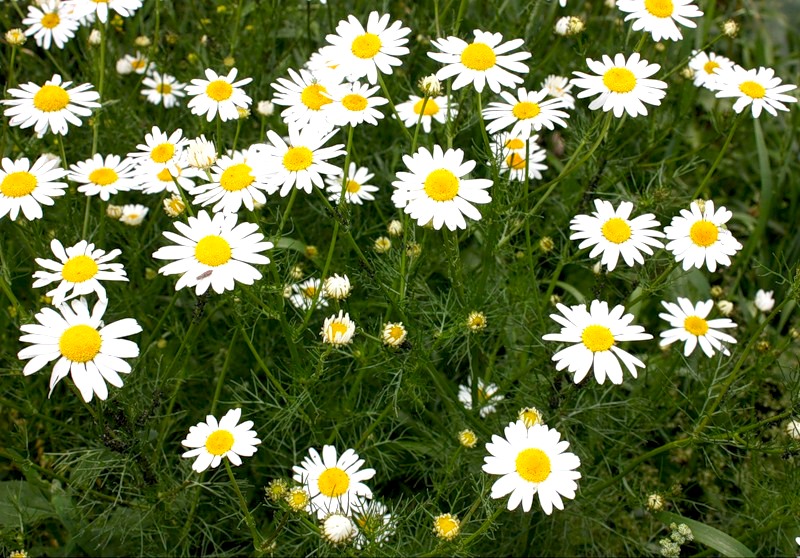 ромашка
валериана
подорожник
ЛУГ
растения
лекарственные
растения
Правила сбора лекарственных растений
Чтобы не навредить природе, не надо на лугу собирать лекарственную траву дочиста.
Не следует рвать стебли, а нужно аккуратно срезать ножницами.
Собирать лекарственную траву нужно в сухую погоду.
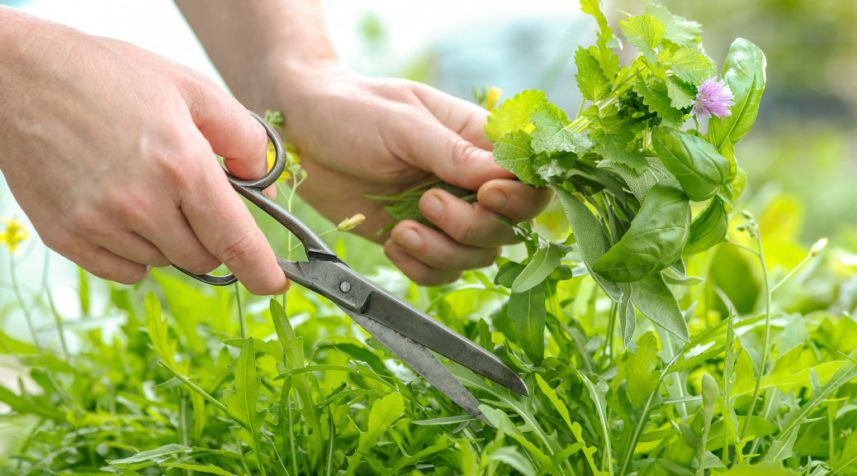 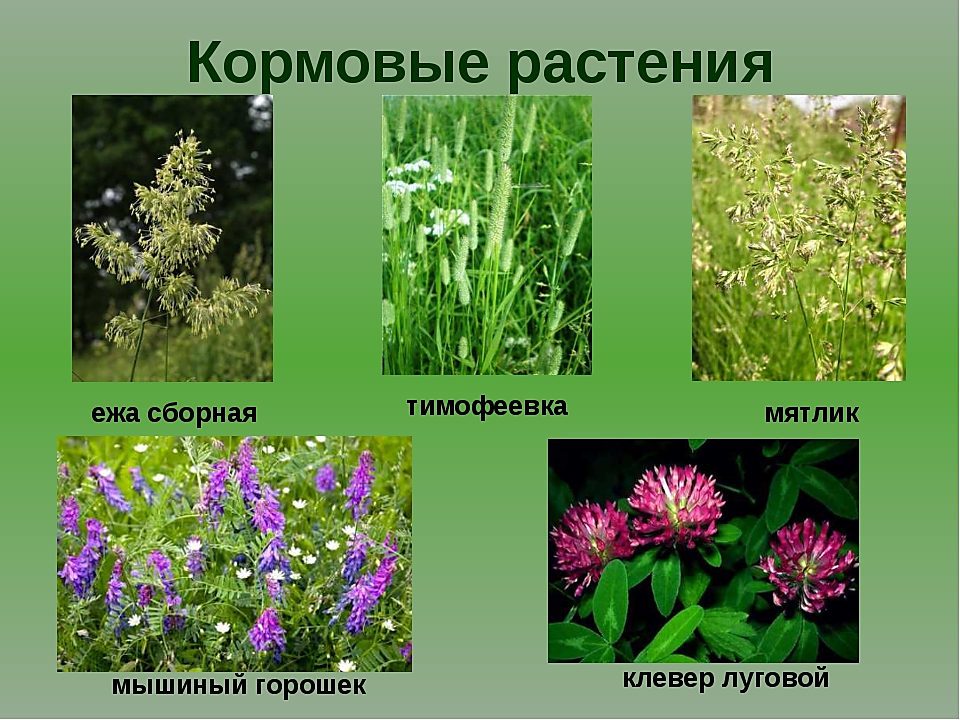 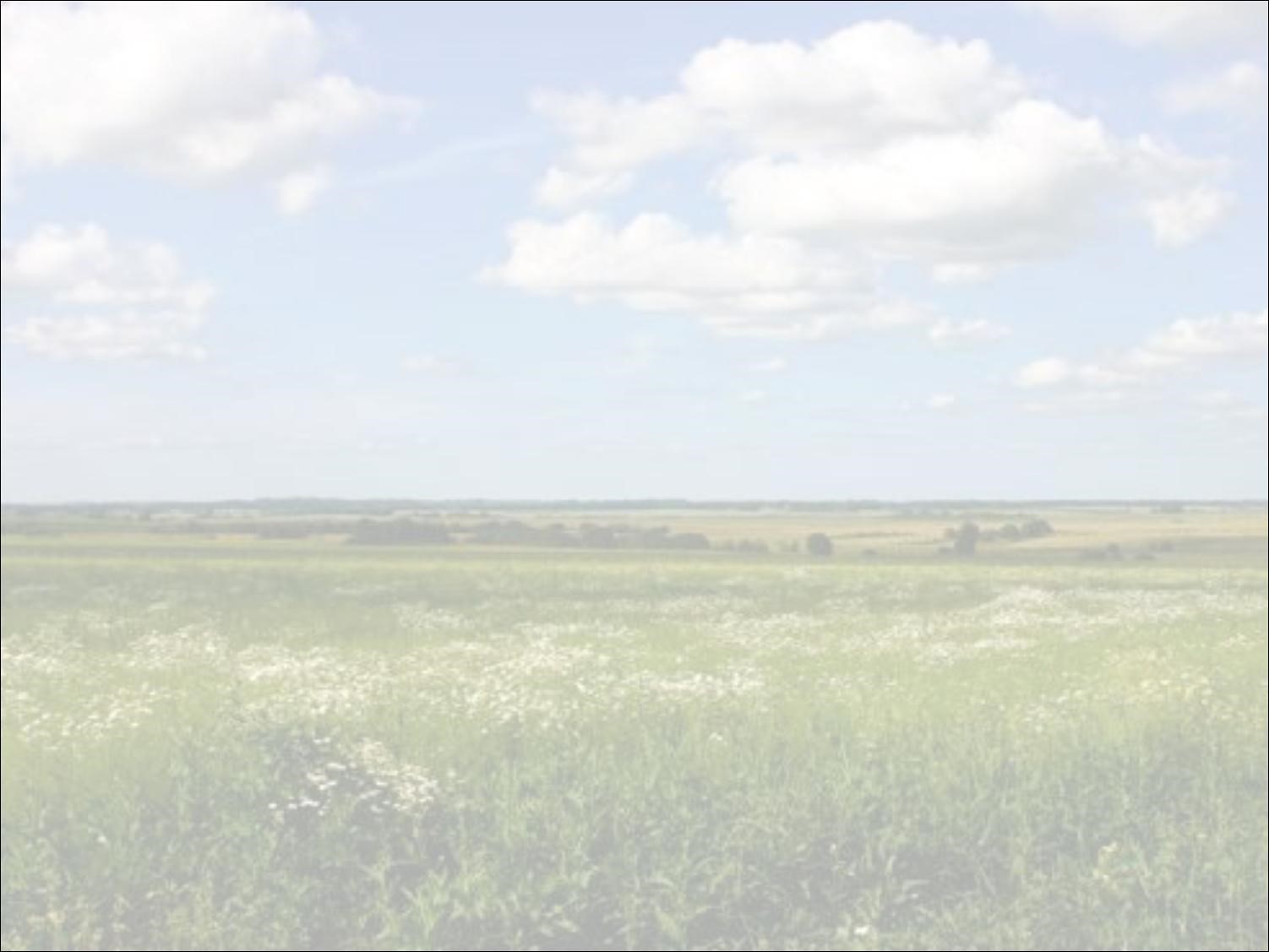 растения
лекарственные
кормовые
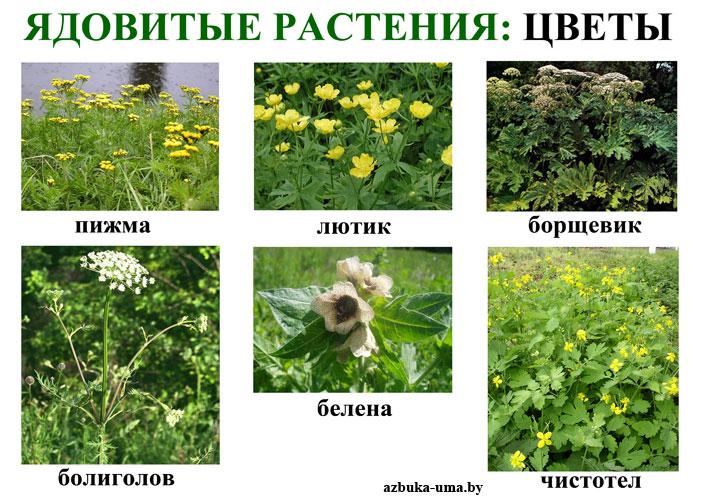 Правила безопасности
Никогда не бери в рот никаких плодов или других частей растений, если хоть немного сомневаешься.
Если ты случайно прикоснулся к ядовитому растению, хорошо вымой руки с мылом.
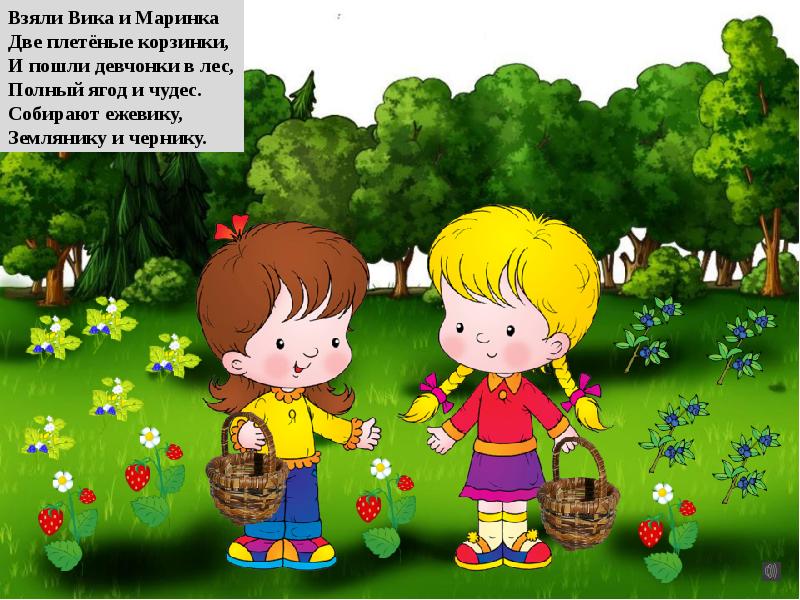 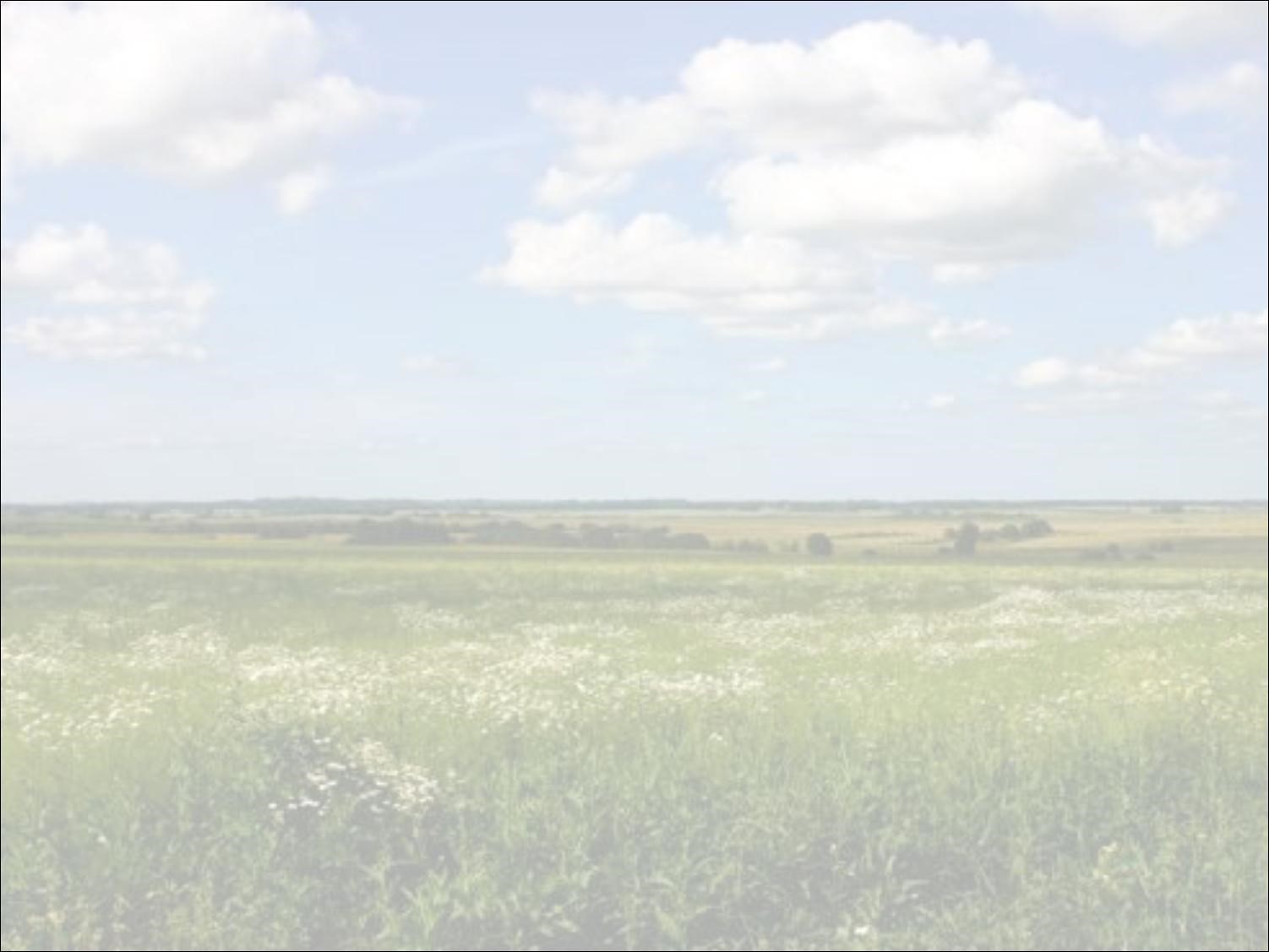 растения
лекарственные
кормовые
ядовитые
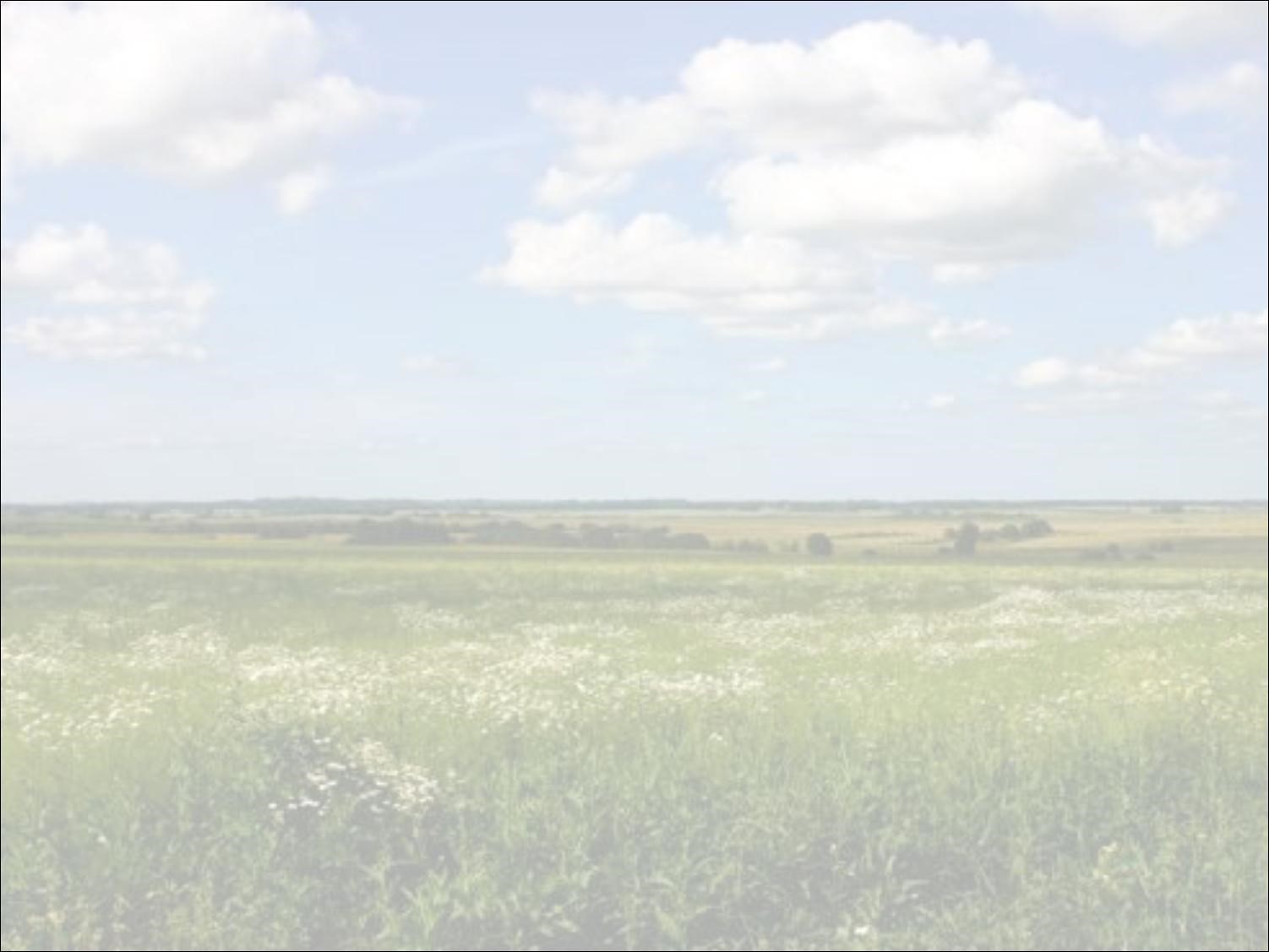 луг
животные
растения
божья 
коровка
бронзовка
бабочка
кузнечик
гусеница
восковик
полосатый
цветочная муха
муравей
шмель
оса
стрекоза
животные
насекомые
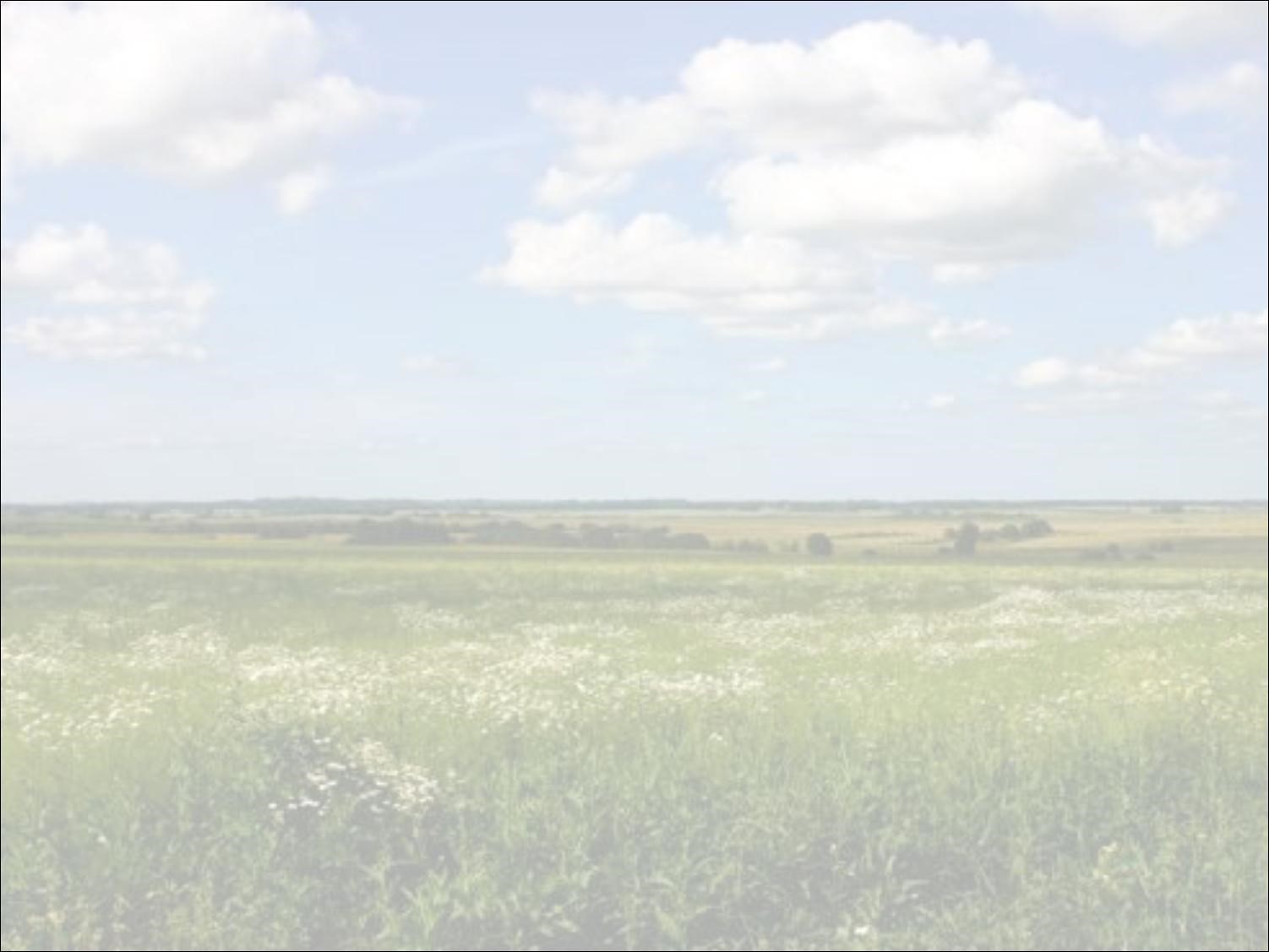 мышь
полёвка
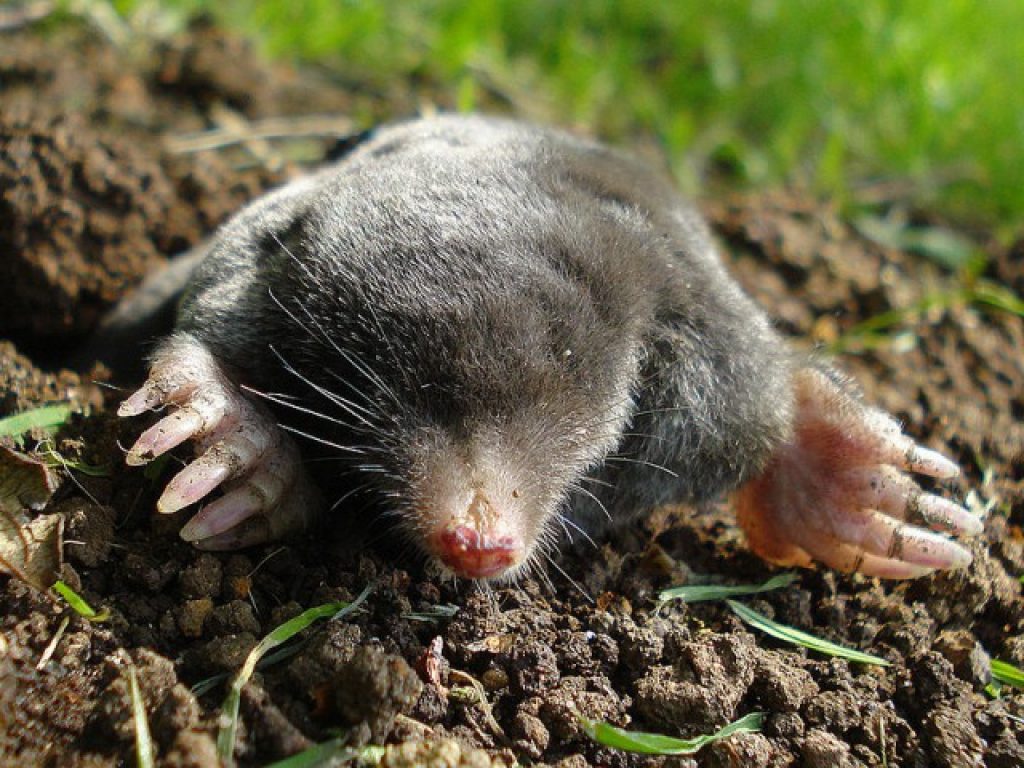 крот
животные
насекомые
звери
луговой конёк
жаворонок
трясогузка
перепёлка
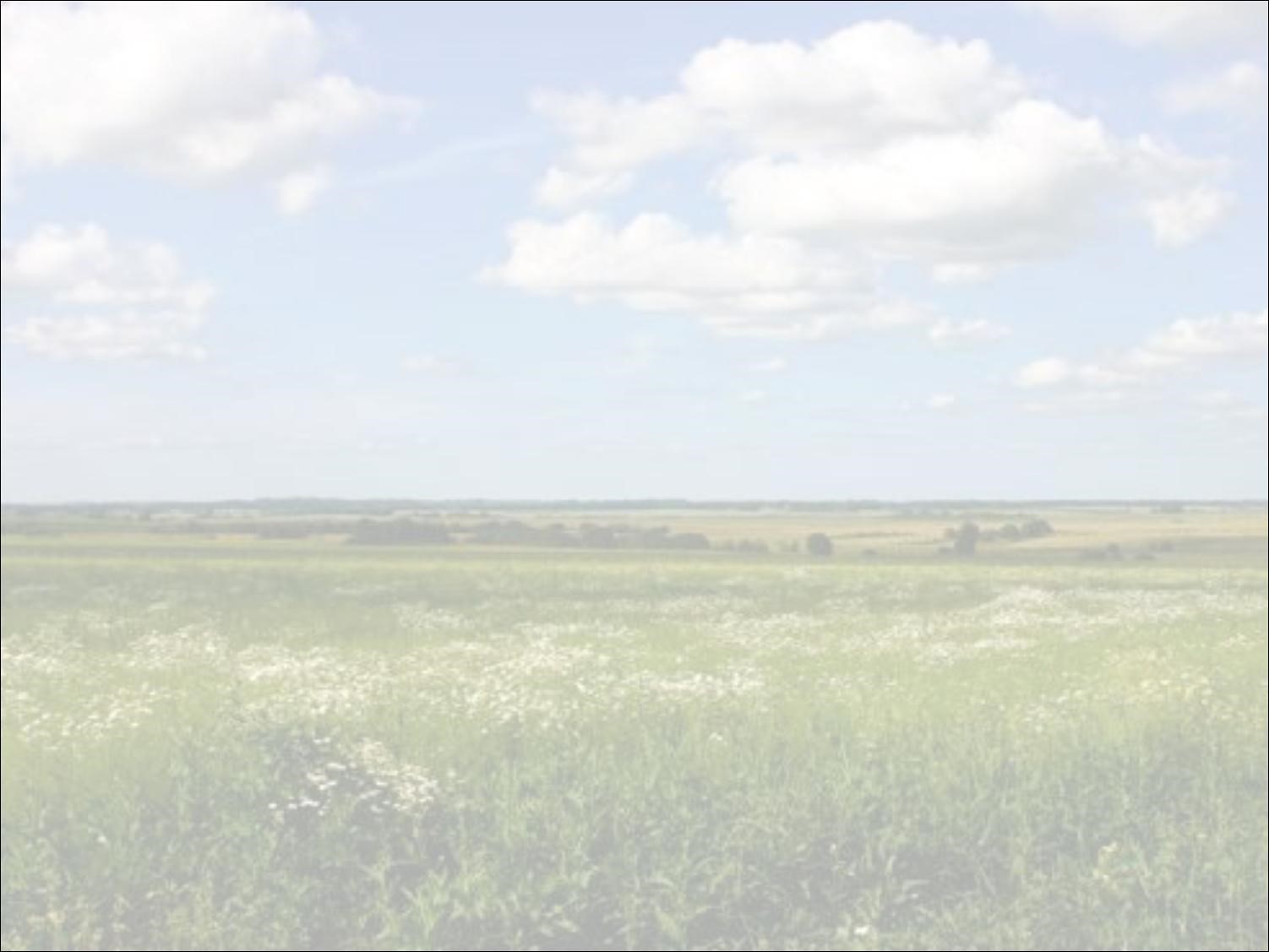 животные
насекомые
птицы
звери
ящерица
жаба
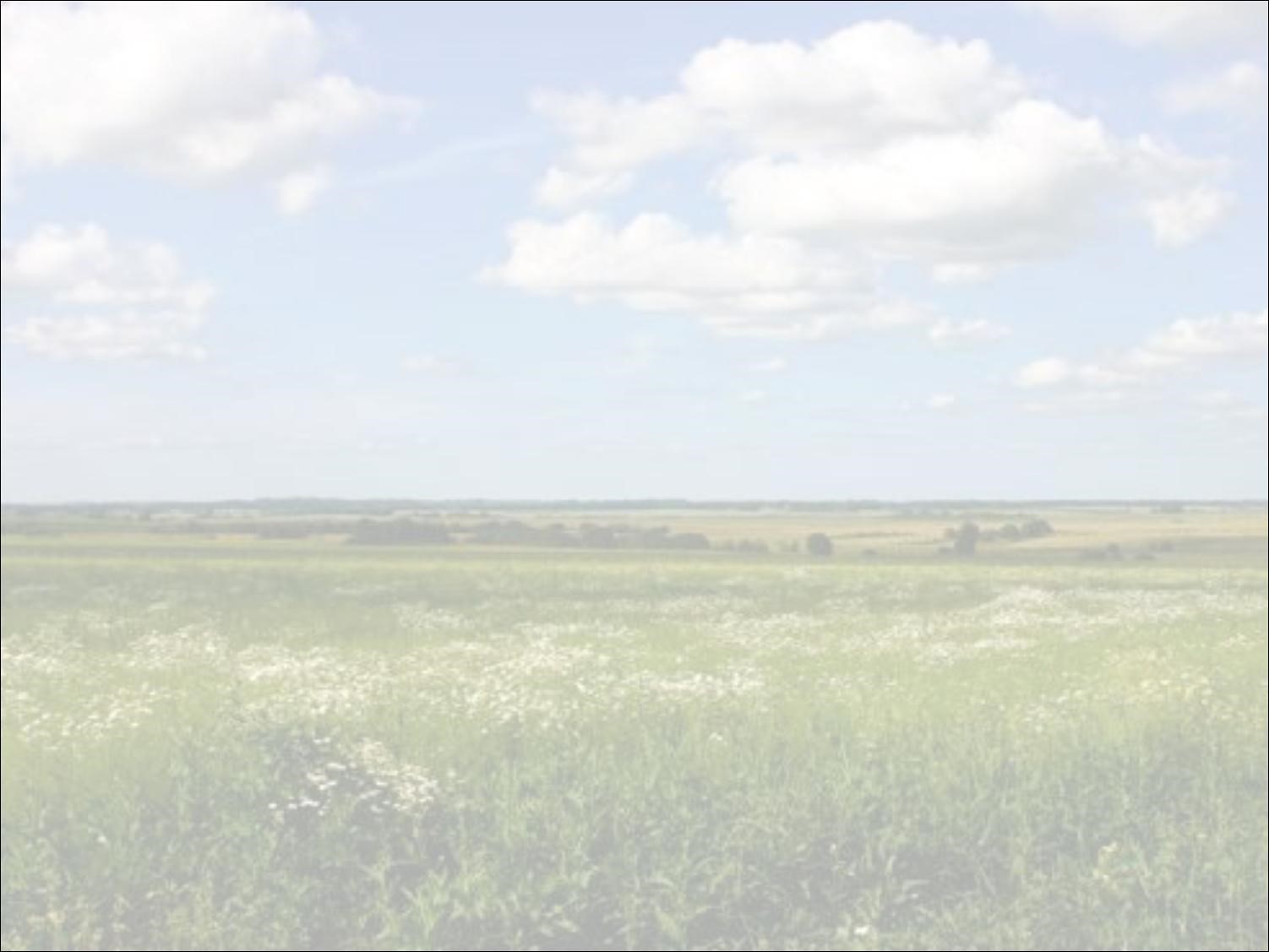 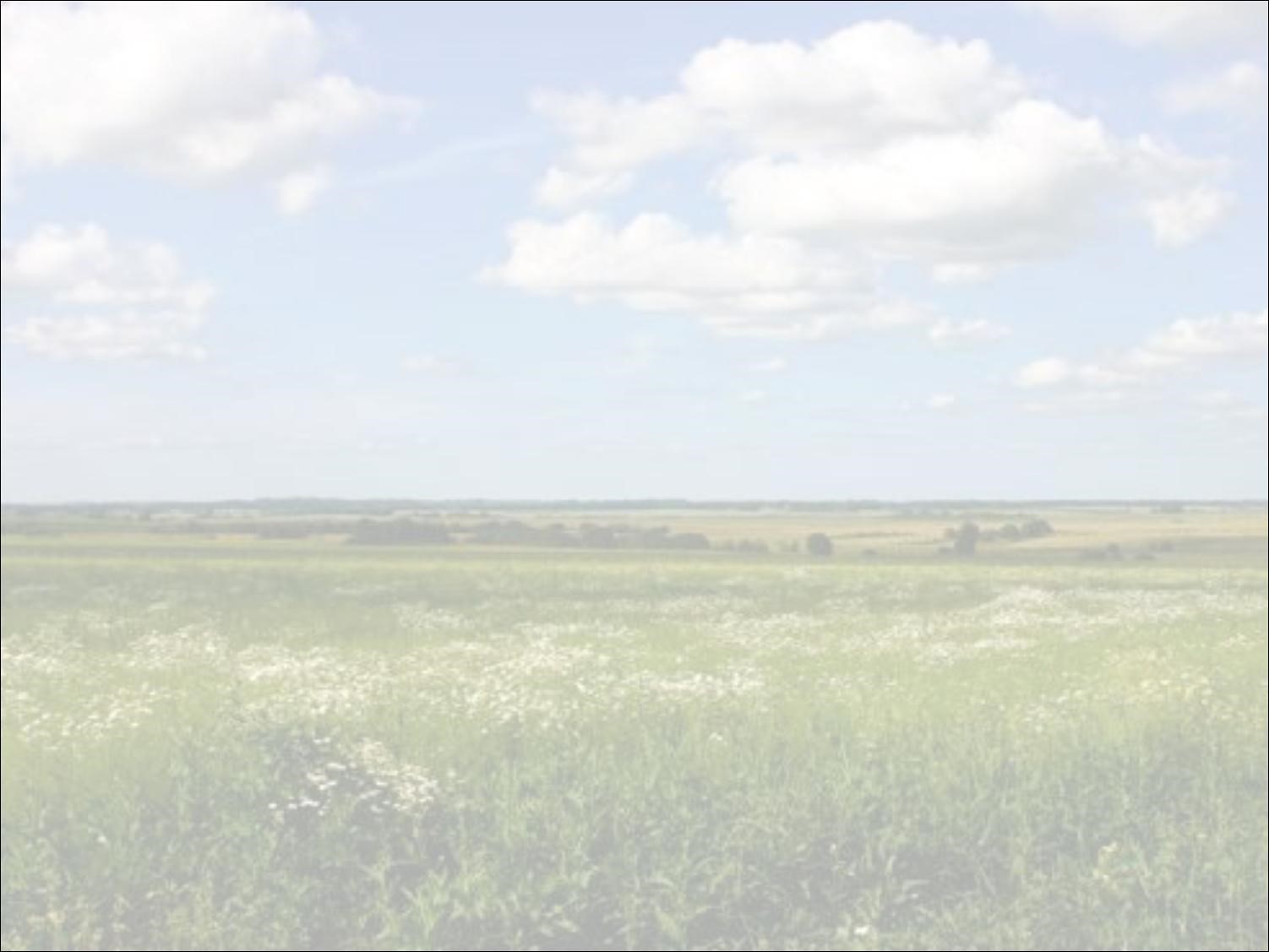 сова
тысячелистник
лиса
мышь
мышь
Мышиный 
горошек
Правила поведения на лугу
Не вытаптывать почву.
Не бросать мусор.
Не уничтожать растения.
Не ловить насекомых, жаб, ящериц.
Не разорять птичьих гнезд.
Неумеренный выпас скота очень вреден для лугов.
Нельзя полностью скашивать травы, надо сохранять нетронутые участки, чтобы растения и животные луга могли выжить; нельзя сжигать сухую траву.
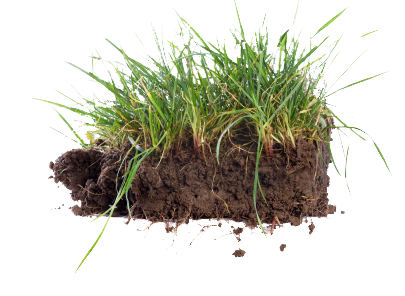 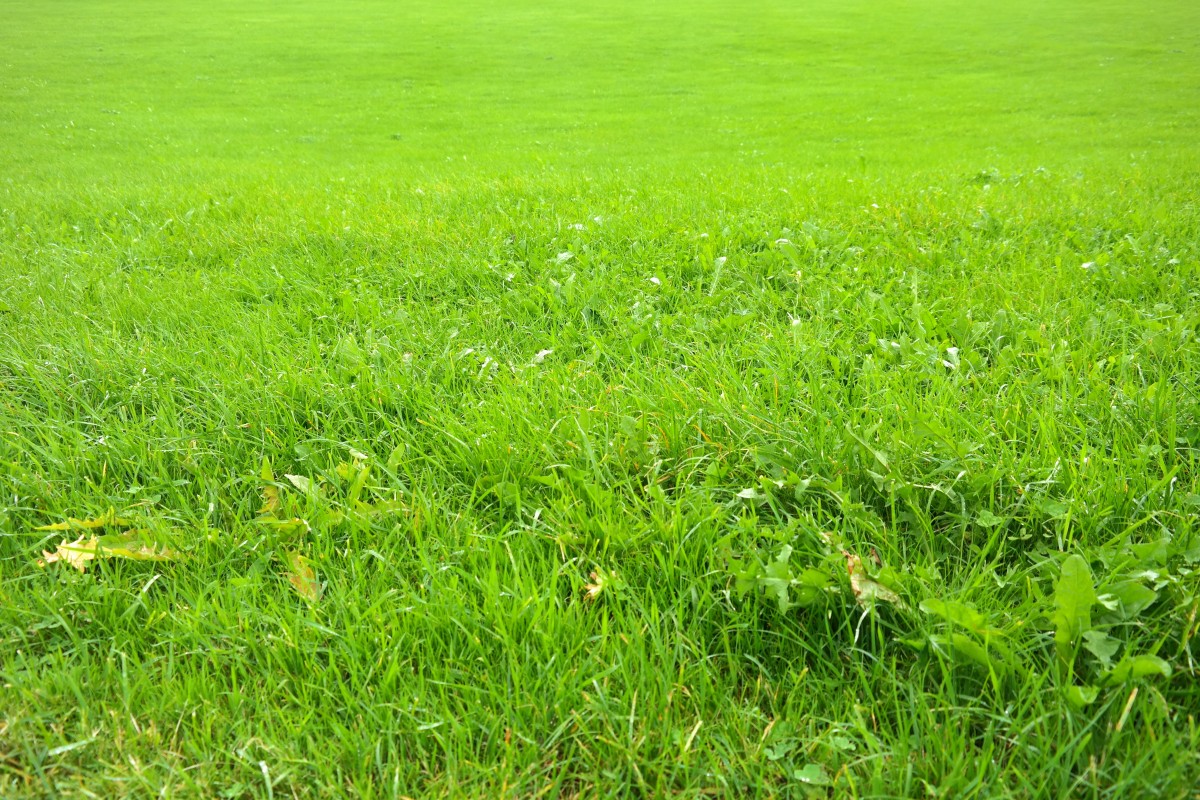 Спасибо за работу!